Introductie
Mijn naam is Co van Kleef  
Technische opleiding
Ruim 40 jaar werkzaam geweest als trillings- en geluidsspecialist
Project Theemsweg Tracé
Inloop avond van 5 jaar geleden
De plannen en zorgen over de aanleg van het Tracé
Ideeën (zienswijzen) en uitvoering daarvan
Voortgang van het project
Vragen
Inloopavond
Ongeveer 5 jaar geleden  
Druk bezocht
Animaties (Beeld en Geluid)
Plannen en zorgen
Trein tracé komt veel dichter bij Zwartewaal te liggen
Hoger geluidsniveau dan huidige situatie!!

Dit moet beter kunnen.

Frequentie treinen neemt toe ( elke 10 min )
Calamiteiten
Ideeën (zienswijzen) en uitvoering
Vijf zienswijzen door mij ingediend
Drie zienswijzen waren al in project opgenomen
Geluidsmodel
Het HavenBedrijf en ProRail hebben mijn twee ideeën in een geluidsmodel ingevoerd en er kwam tot uiting dat het geluidsniveau beduidend lager kwam te liggen, lager dan in de bestaande situatie.
Zienswijze 1
Het verhogen van de zijwanden
Het aanbrengen van geluidsabsorberend materiaal
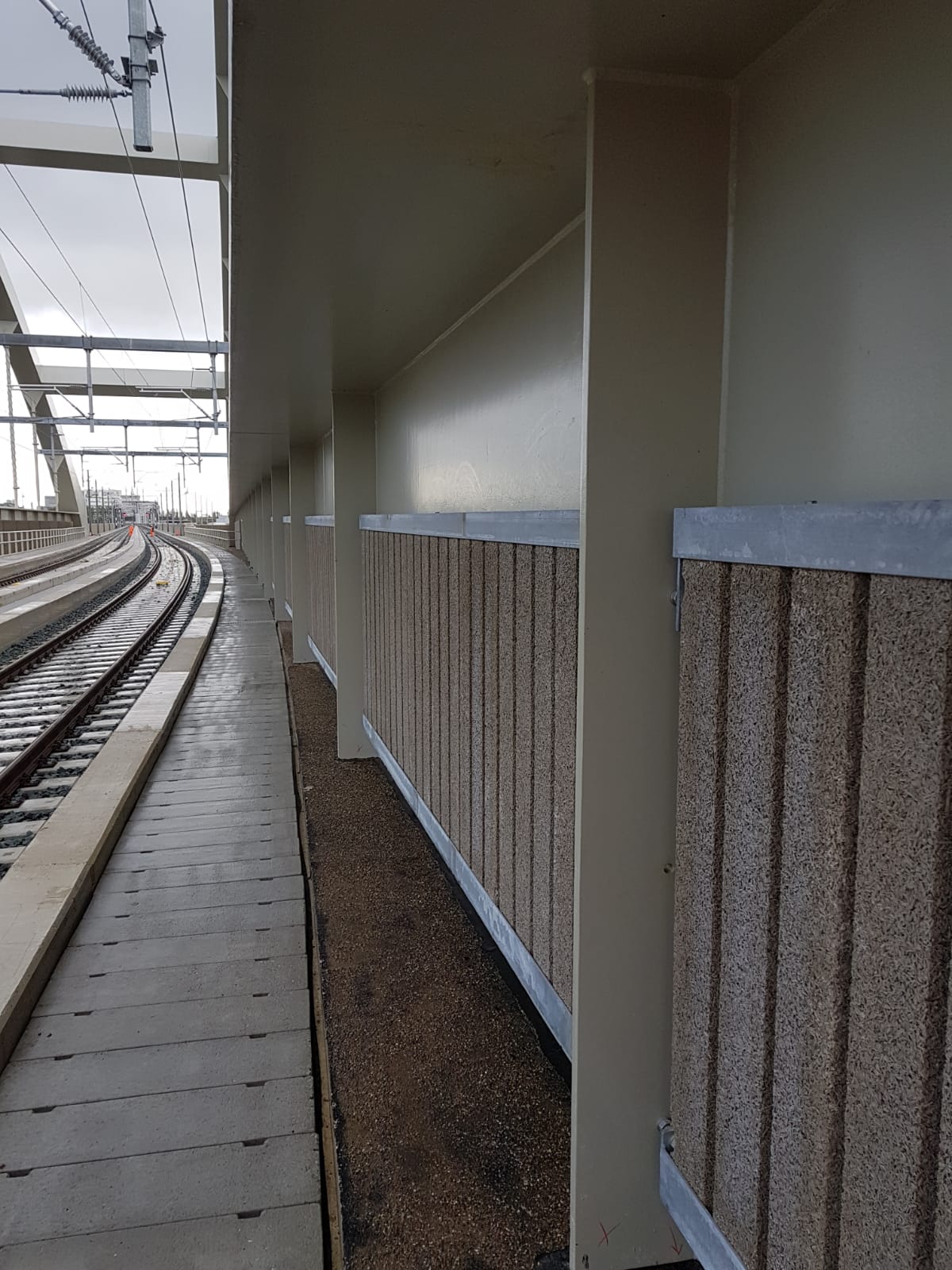 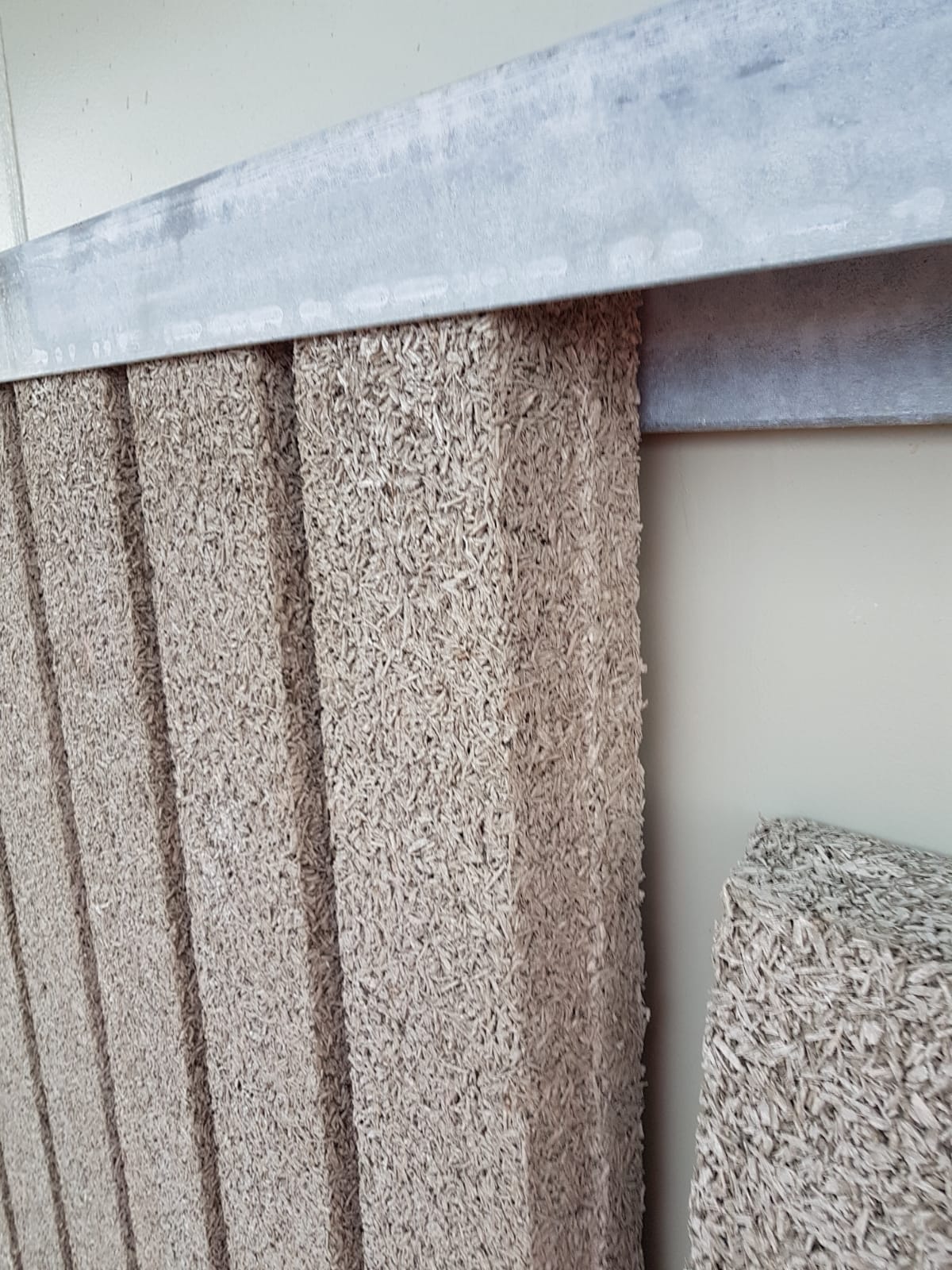 Zienswijze 2
Ontkoppeling betonnen spoorbak van bielzen/rails d.m.v. rubberen matten, geluidsreductie door demping!
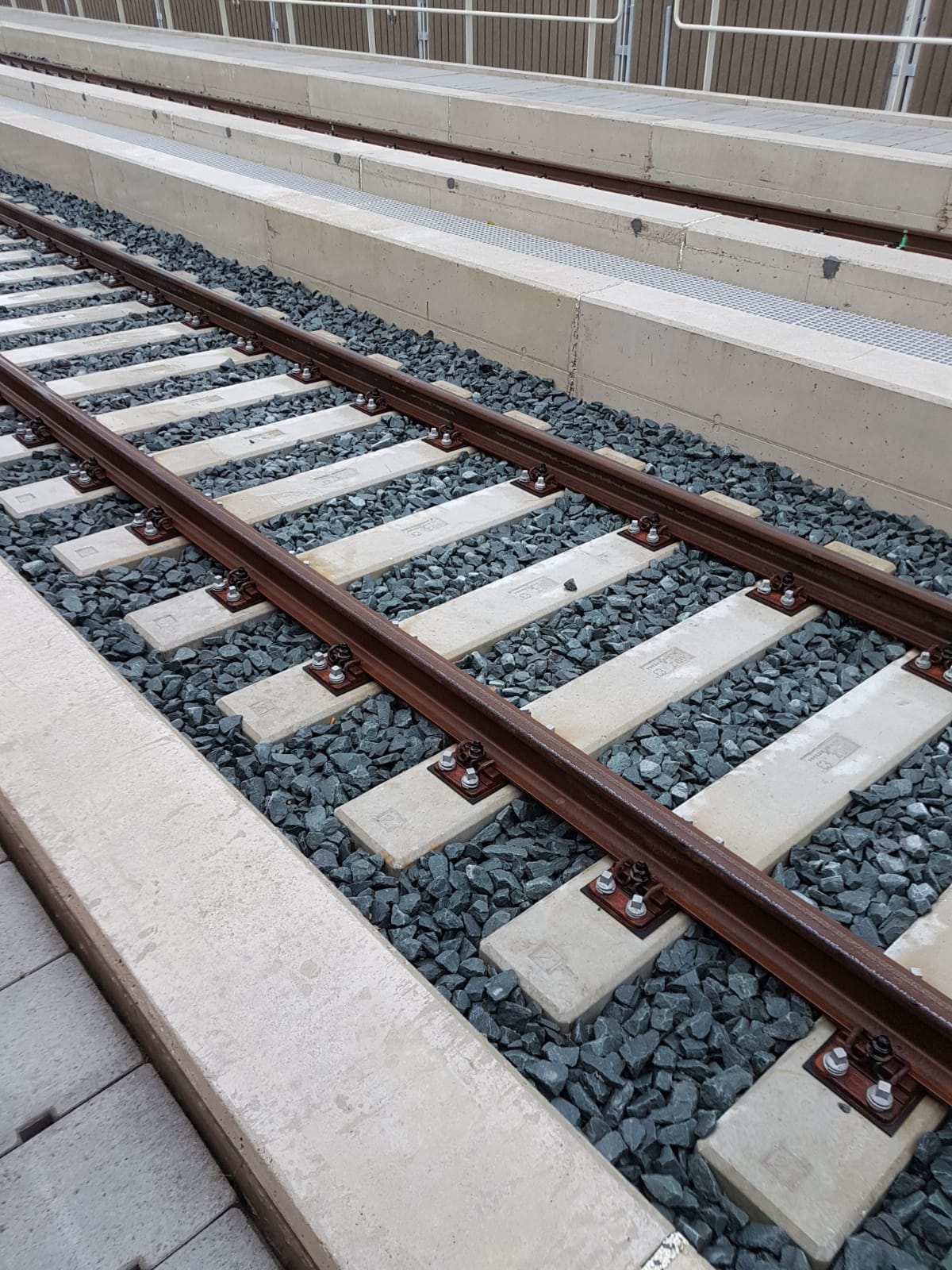 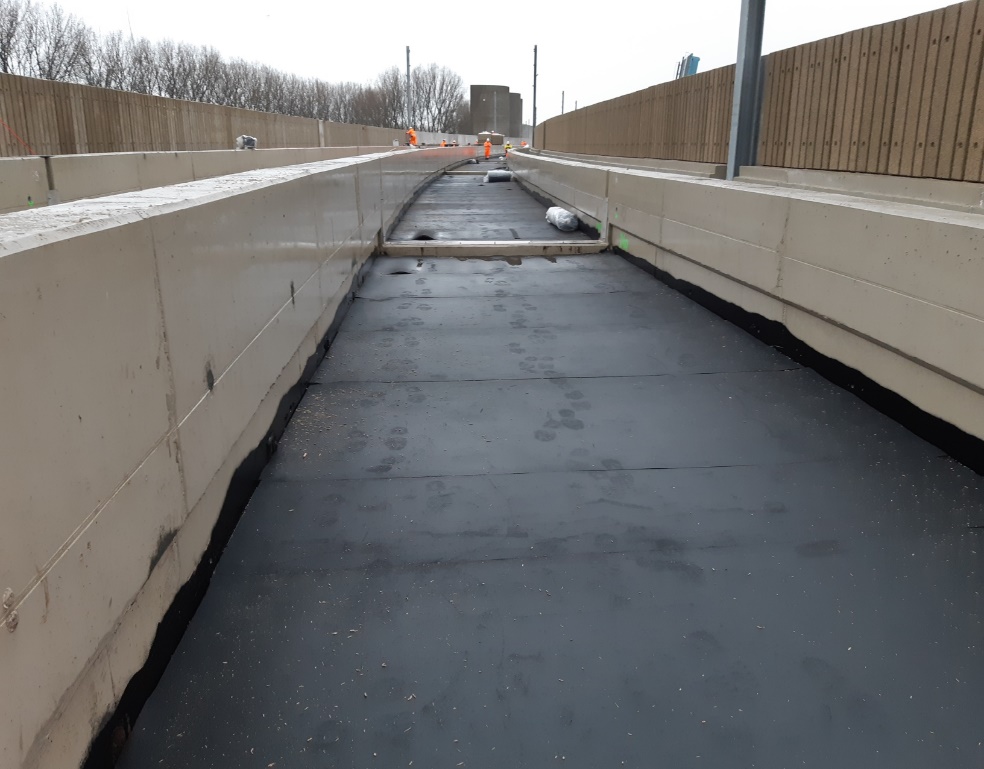 Aanvoer en plaatsen rubberen matten
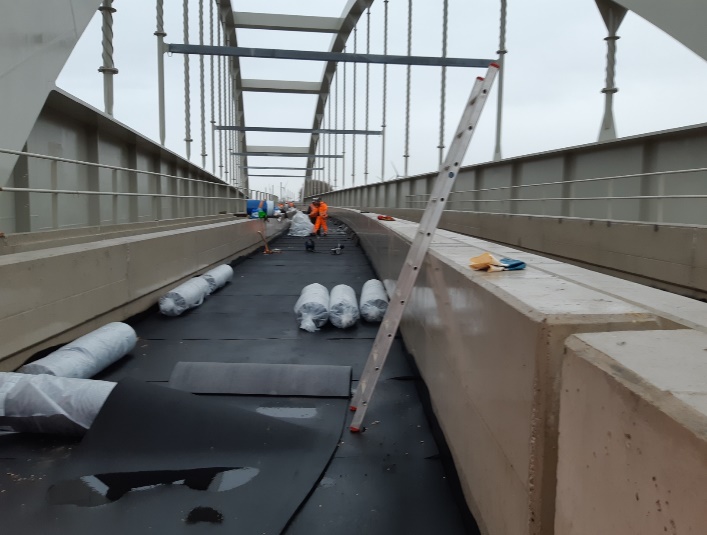 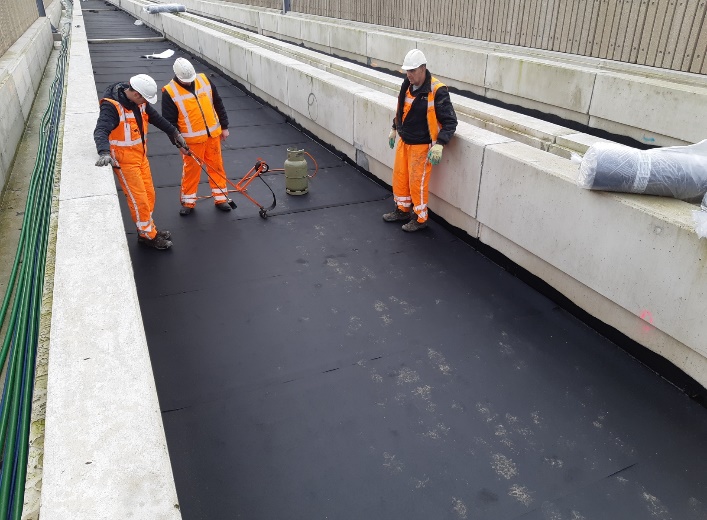 3 overige zienswijzen
Snelheid
Kelder
Bereikbaarheid calamiteiten
Voortgang
Bezoek Theemsweg Tracé 6 oktober 2021 jl.
Eind oktober proefdraaien
Ingebruikname in november
Eindresultaat geluidsmeting
Eindresultaat geluidsmeting
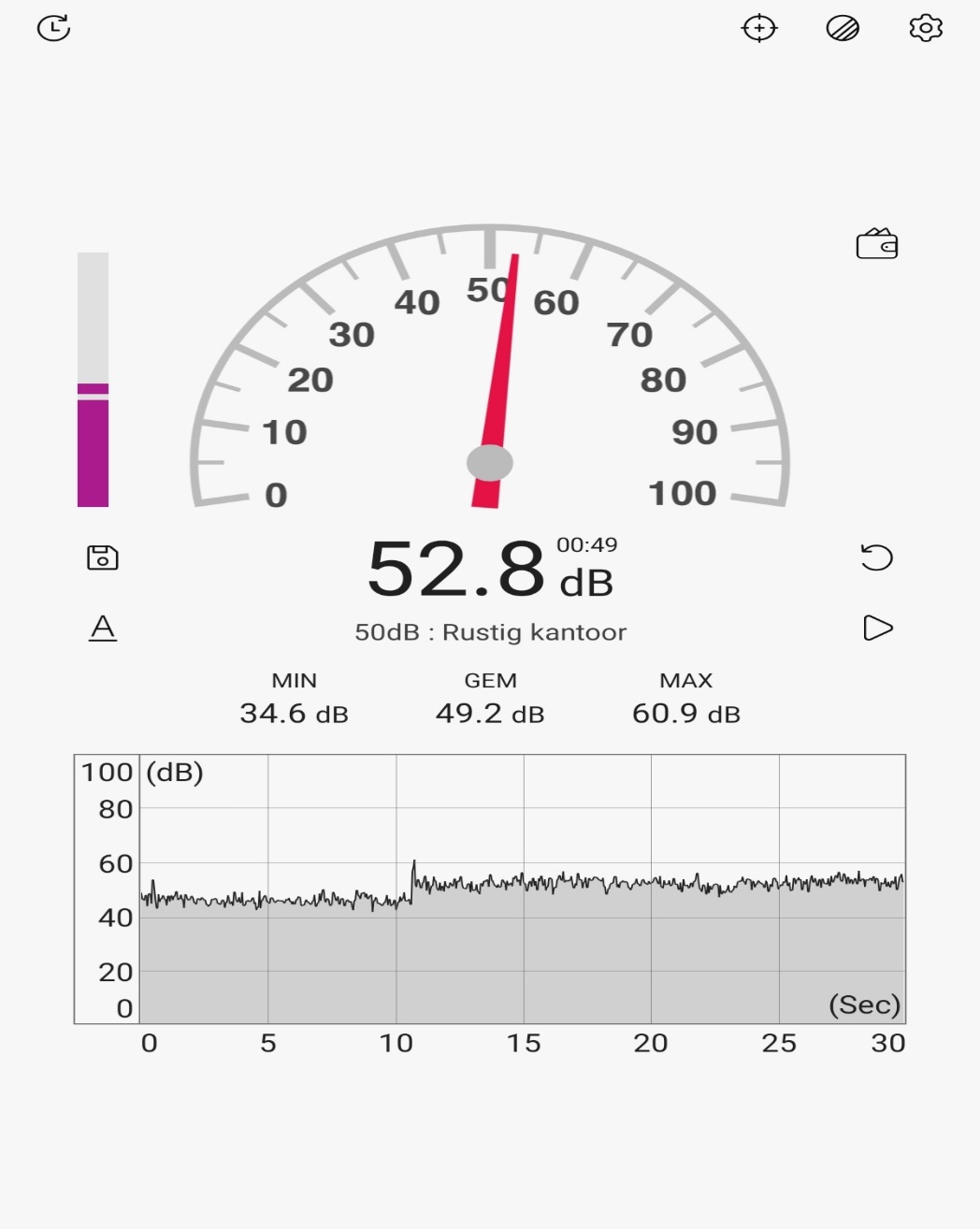 Meting bij de Bol
Passage twee treinen na 11 sec max 3 dB
Bedankt voor uw aandacht namens de Dorpsraad Zwartewaal
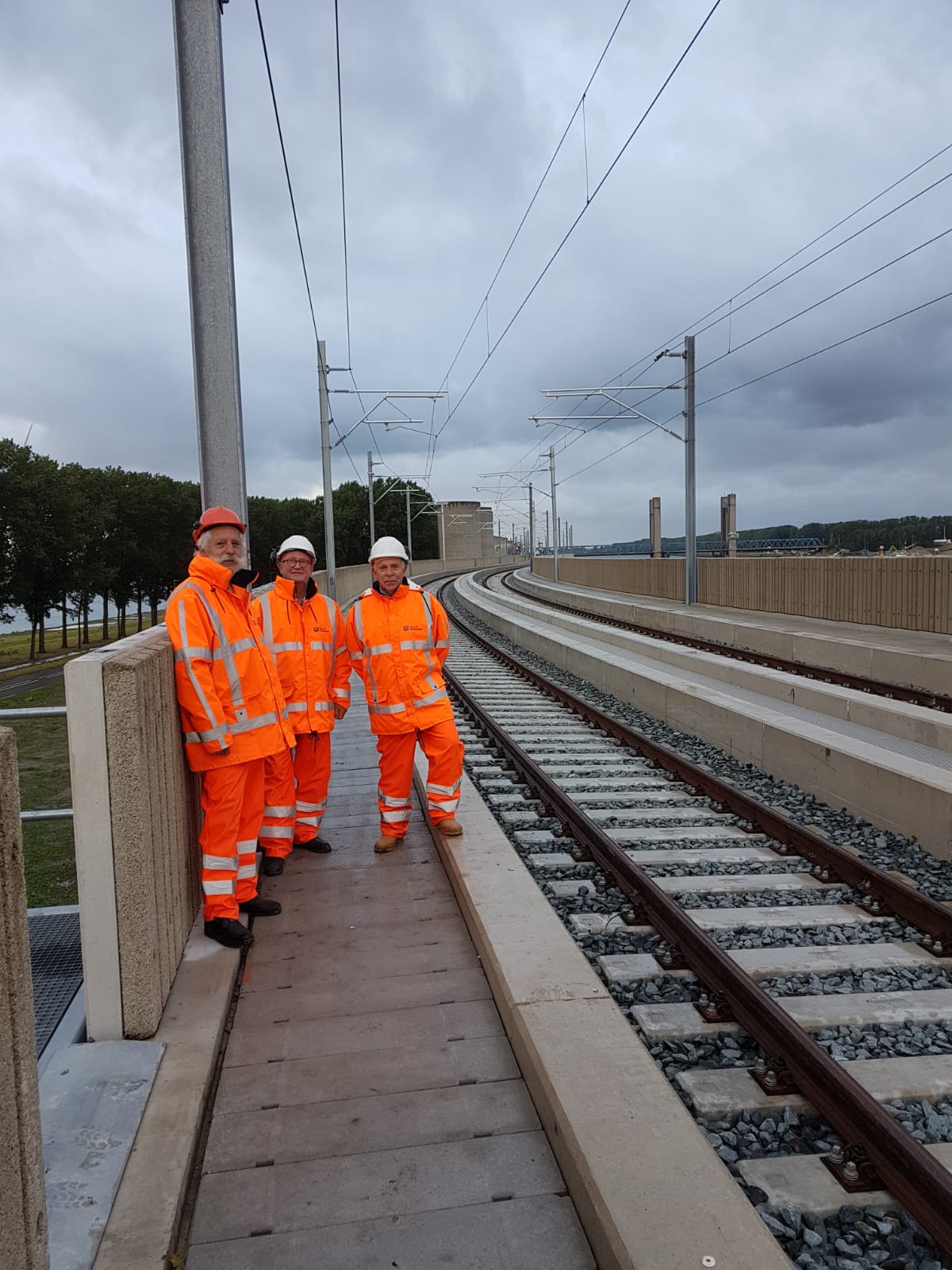 Peter Zanen
Harry Troost
Co van Kleef